Review
Famous Places
Use the shapes to find the country names
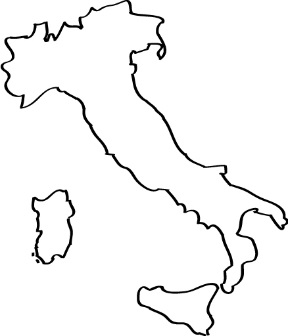 Italy
Find the Country
Use the shapes to find the country names
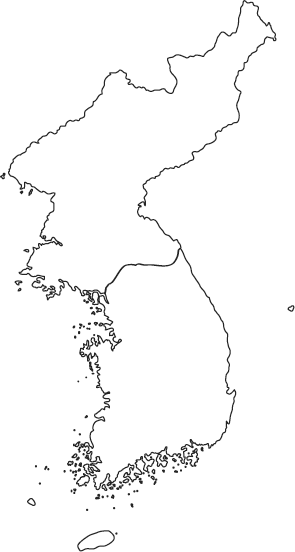 Korea
Find the Country
Use the shapes to find the country names
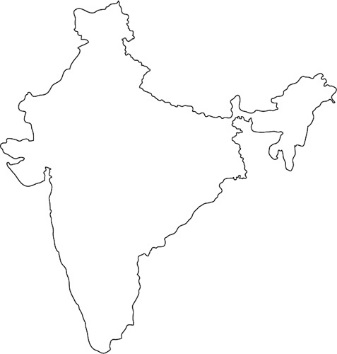 India
Find the Country
Use the shapes to find the country names
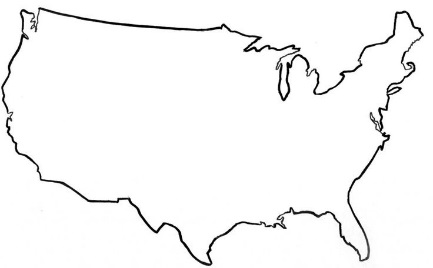 USA
Find the Country
Use the shapes to find the country names
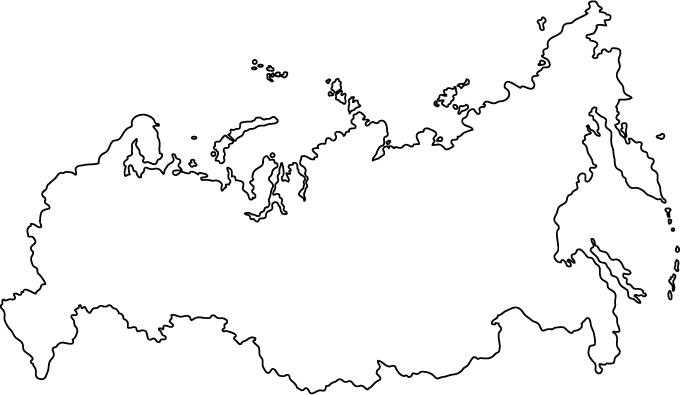 Russia
Find the Country
Use the shapes to find the country names
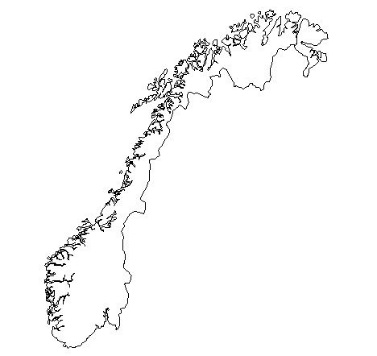 Norway
Find the Country
Use the shapes to find the country names
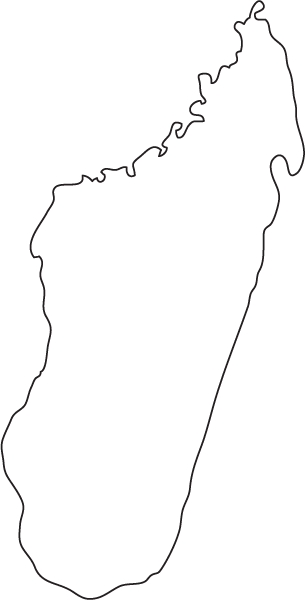 Madagascar
Find the Country
Use the shapes to find the country names
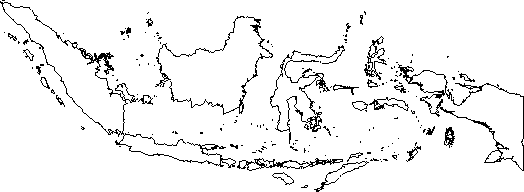 Indonesia
Find the Country
Use the shapes to find the country names
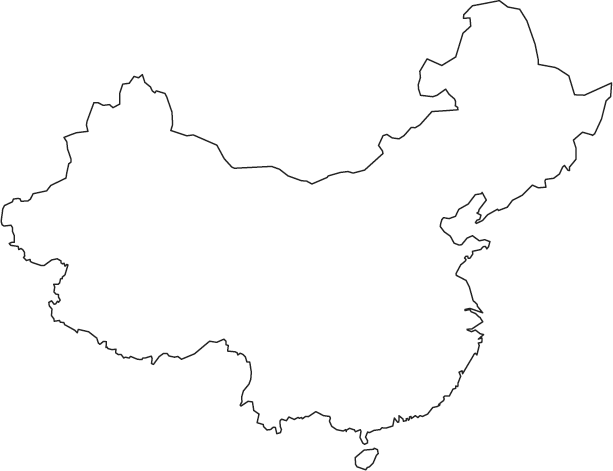 China
Find the Country
Use the shapes to find the country names
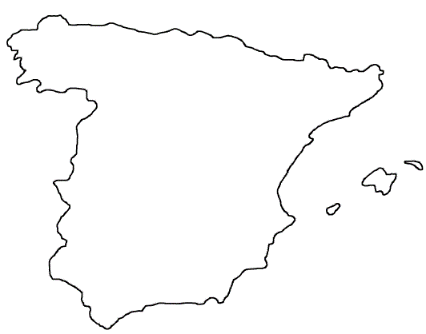 Spain
Find the Country
Use the shapes to find the country names
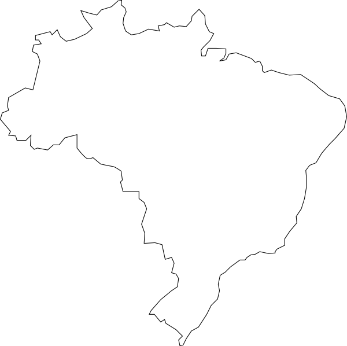 Brazil
Find the Country
Use the shapes to find the country names
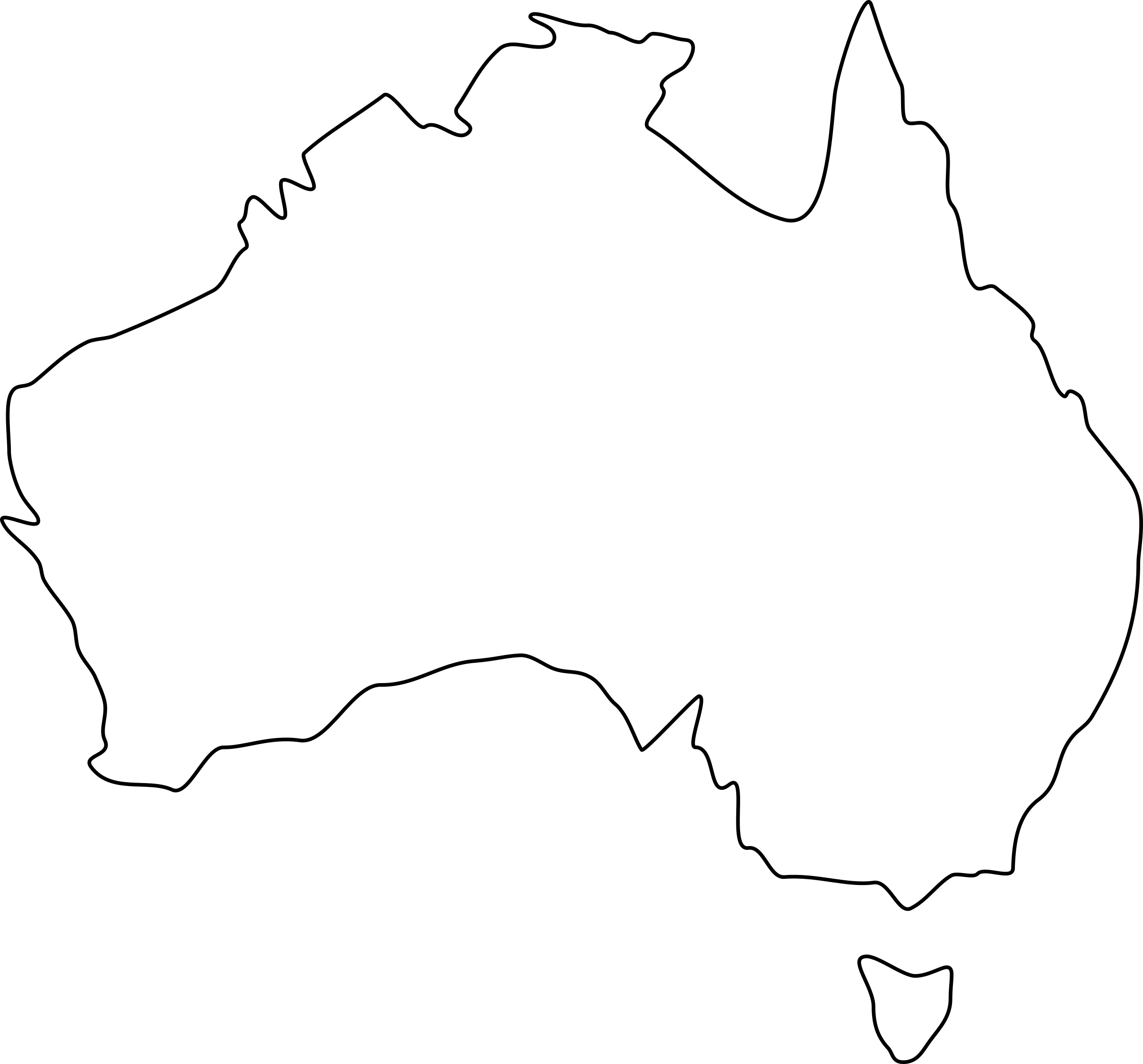 Australia
Find the Country
Use the shapes to find the country names
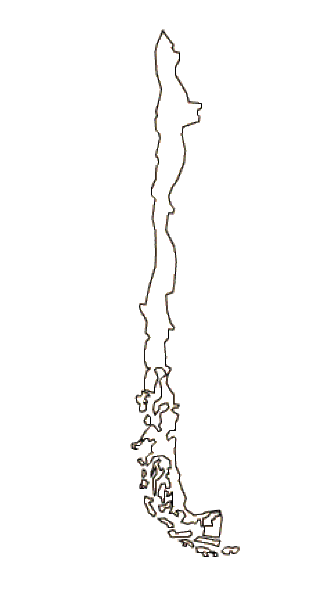 Chile
Find the Country
Use the shapes to find the country names
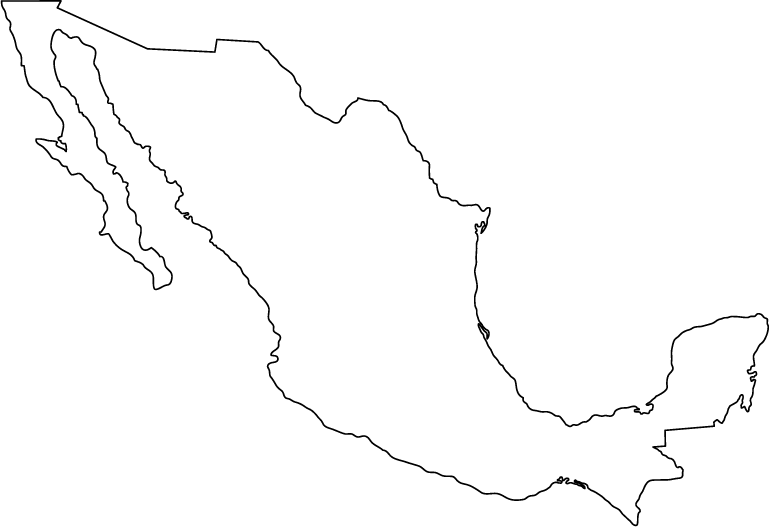 Mexico
Find the Country
Use the shapes to find the country names
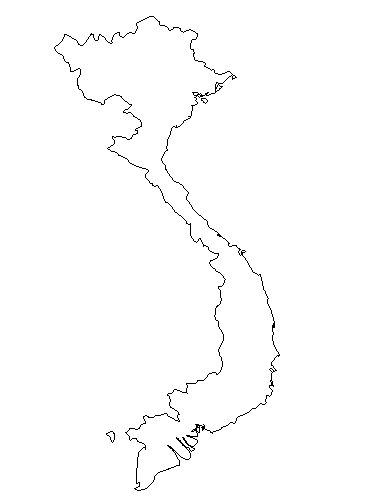 Vietnam
Find the Country
Use the shapes to find the country names
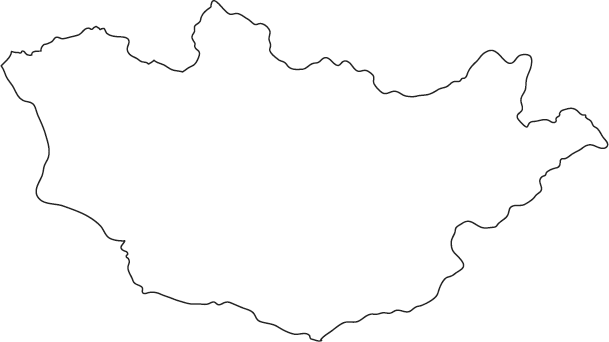 Mongolia
Seasons Around the World
4 Seasons
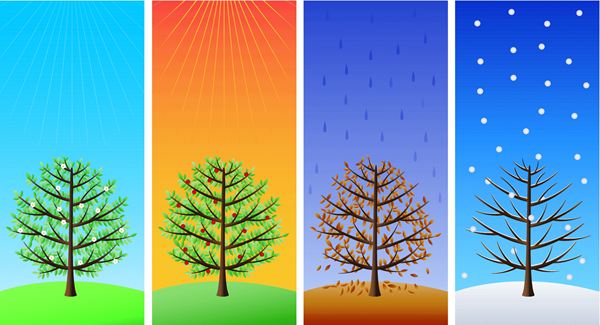 [Speaker Notes: https://www.tes.com/lessons/dlsIL-OwexbDgg/seasons]
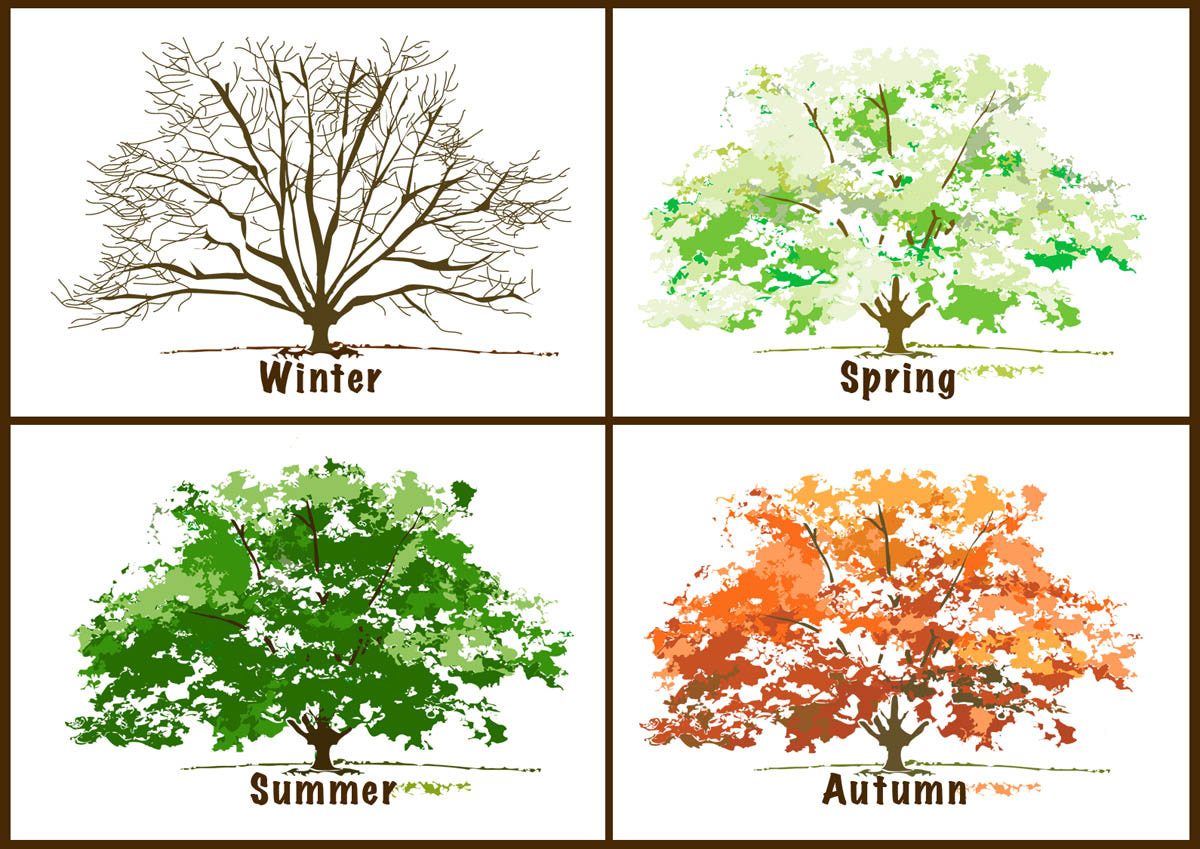 Fall
[Speaker Notes: https://www.tes.com/lessons/dlsIL-OwexbDgg/seasons]
Spring
What is spring famous for? 
What can you do in spring time?
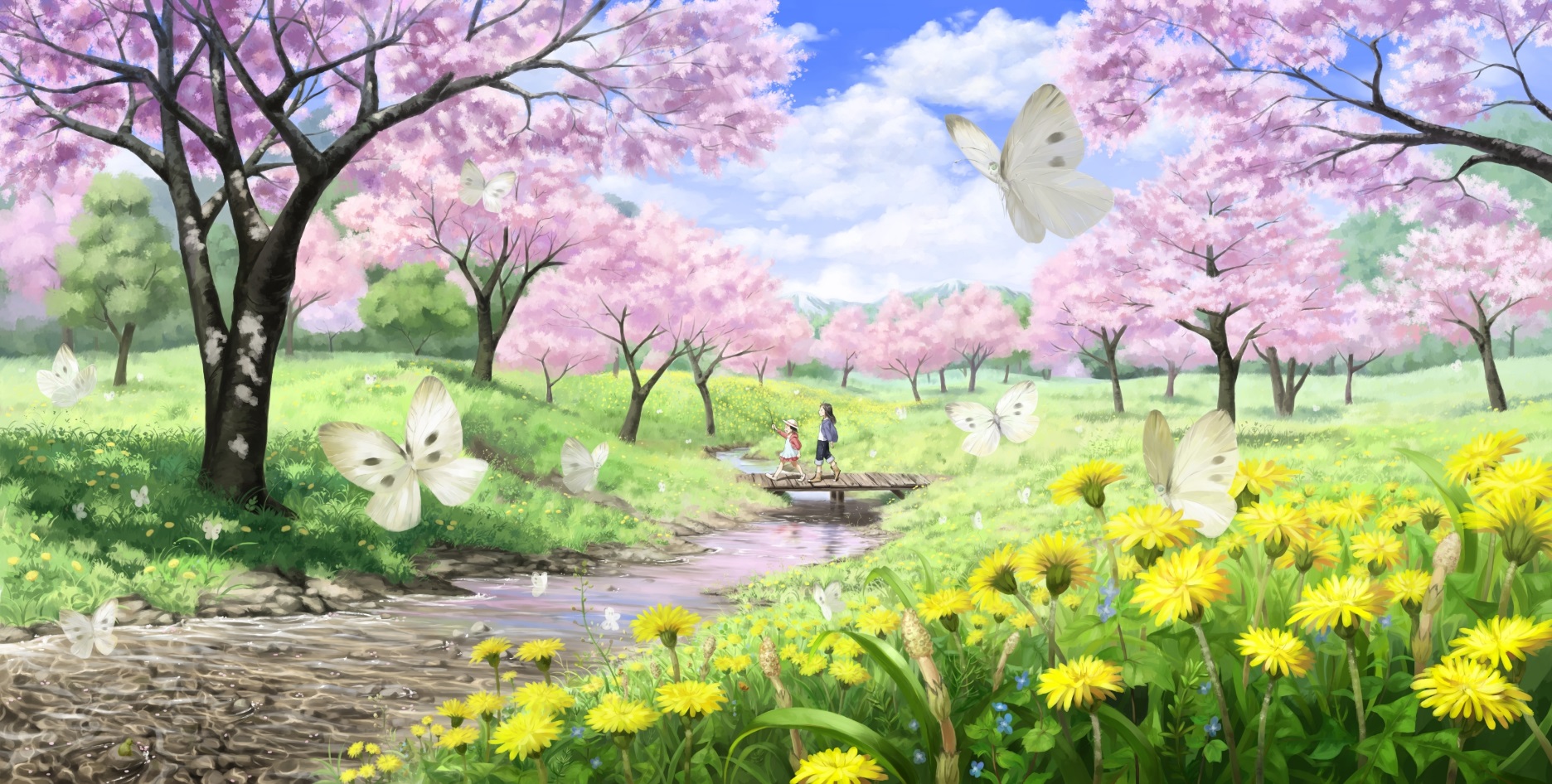 [Speaker Notes: http://dreamatico.com/spring.html]
Summer
What is summer famous for? 
What can you do in summer time?
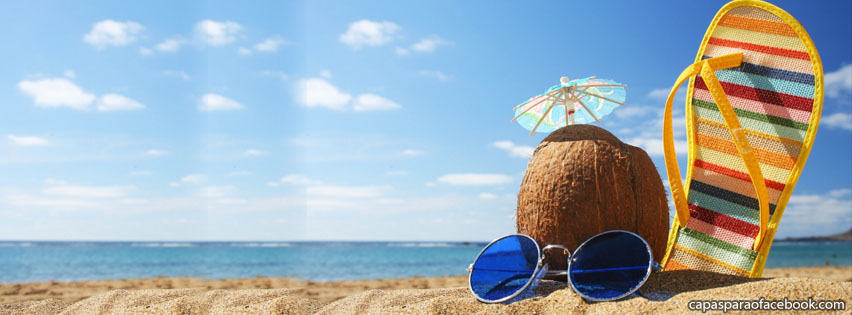 [Speaker Notes: http://mustangmorningnews.com/tag/summer/]
Autumn / Fall
What is fall famous for? 
What can you do in fall time?
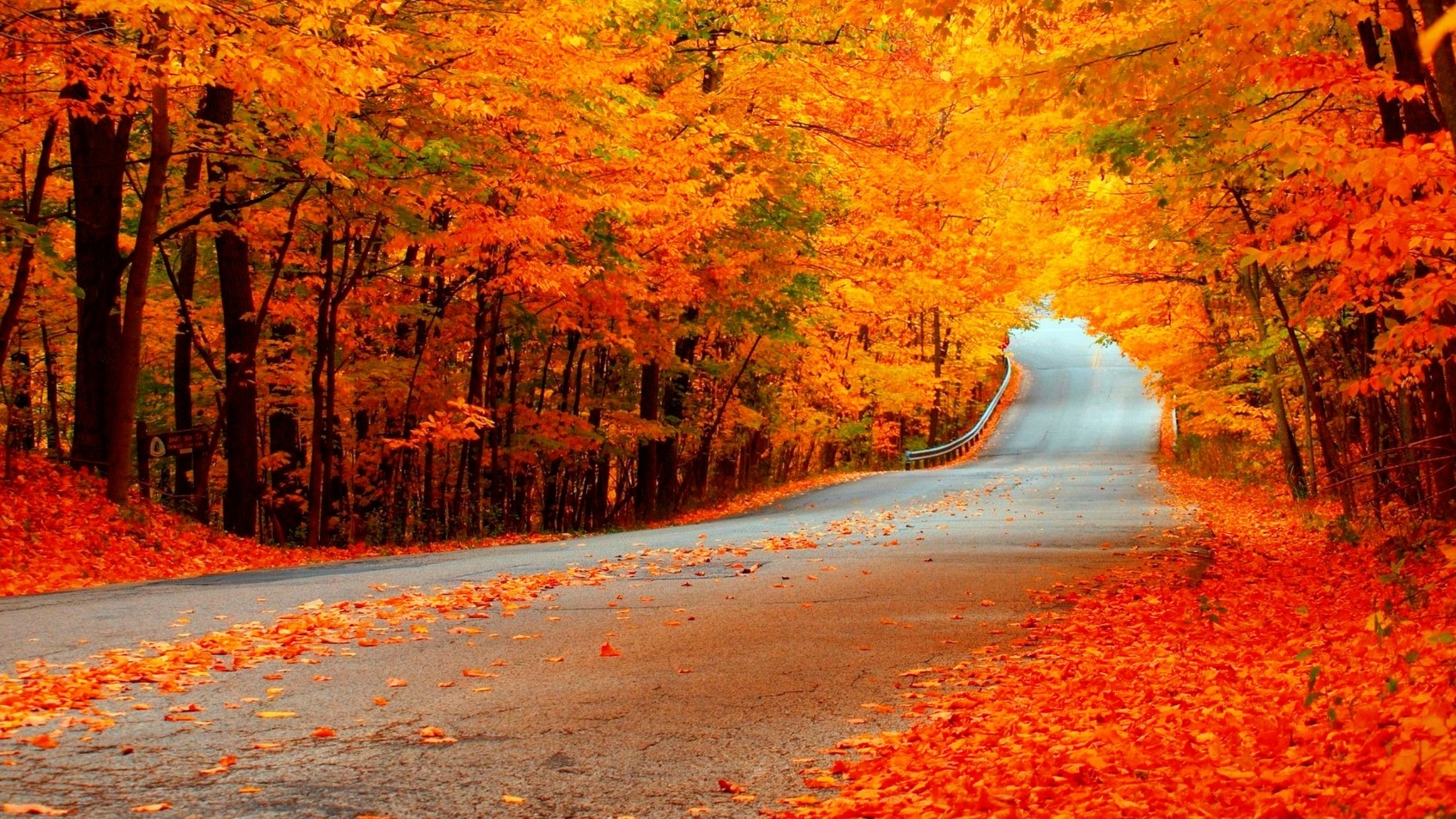 [Speaker Notes: http://www.hercampus.com/school/app-state/fall-upon-us-5-things-do-fall]
Winter
What is winter famous for? 
What can you do in winter time?
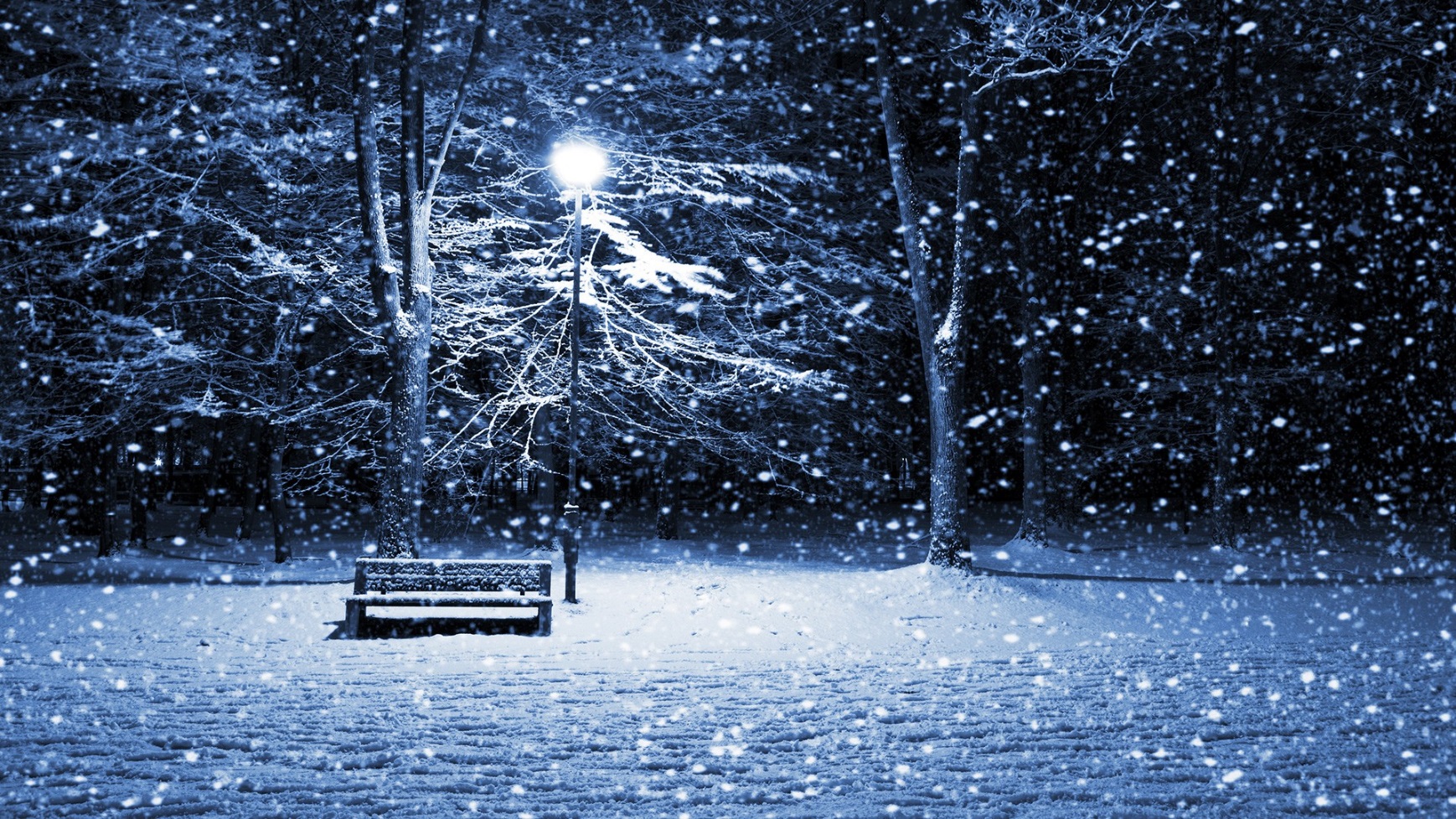 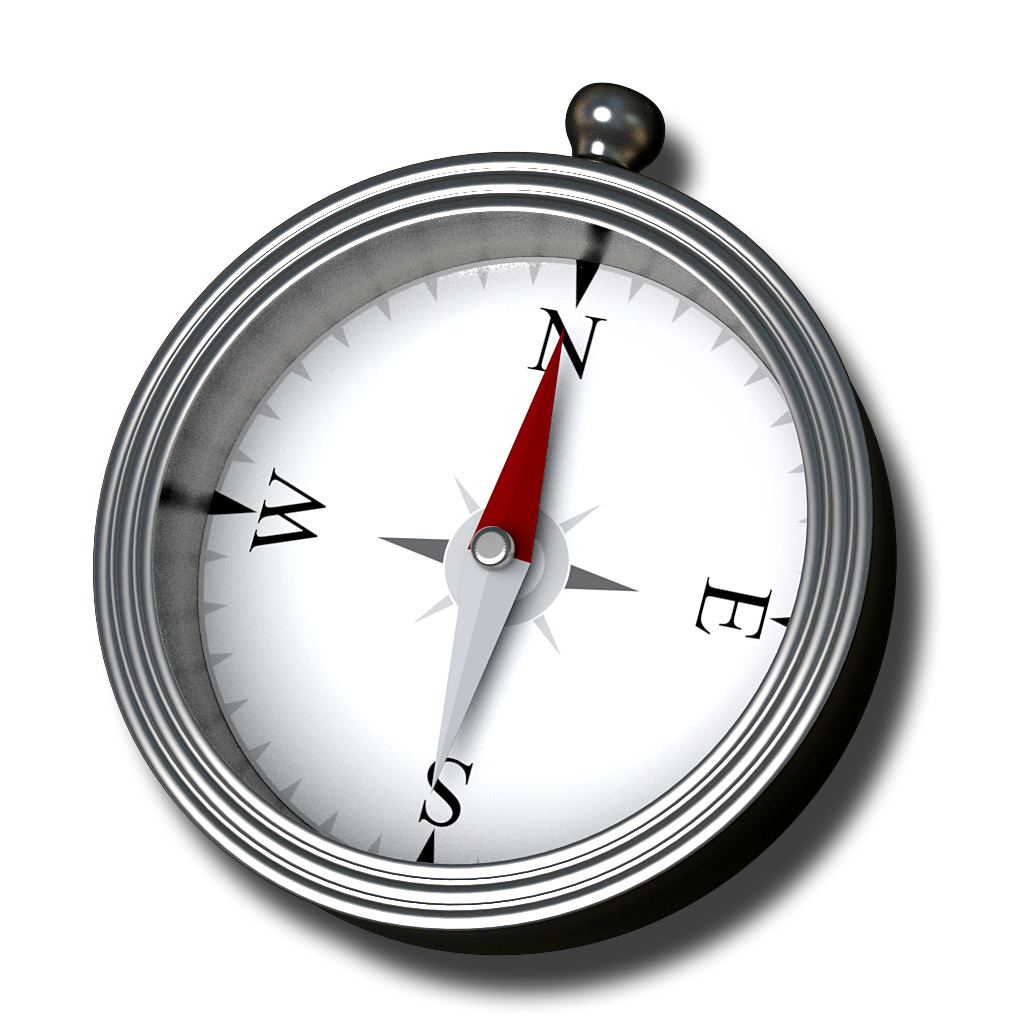 [Speaker Notes: http://patimes.org/predicting-unpredictable-navigating-uncertain-times/compass-10pwuk7/]
Hemisphere (2 halves)
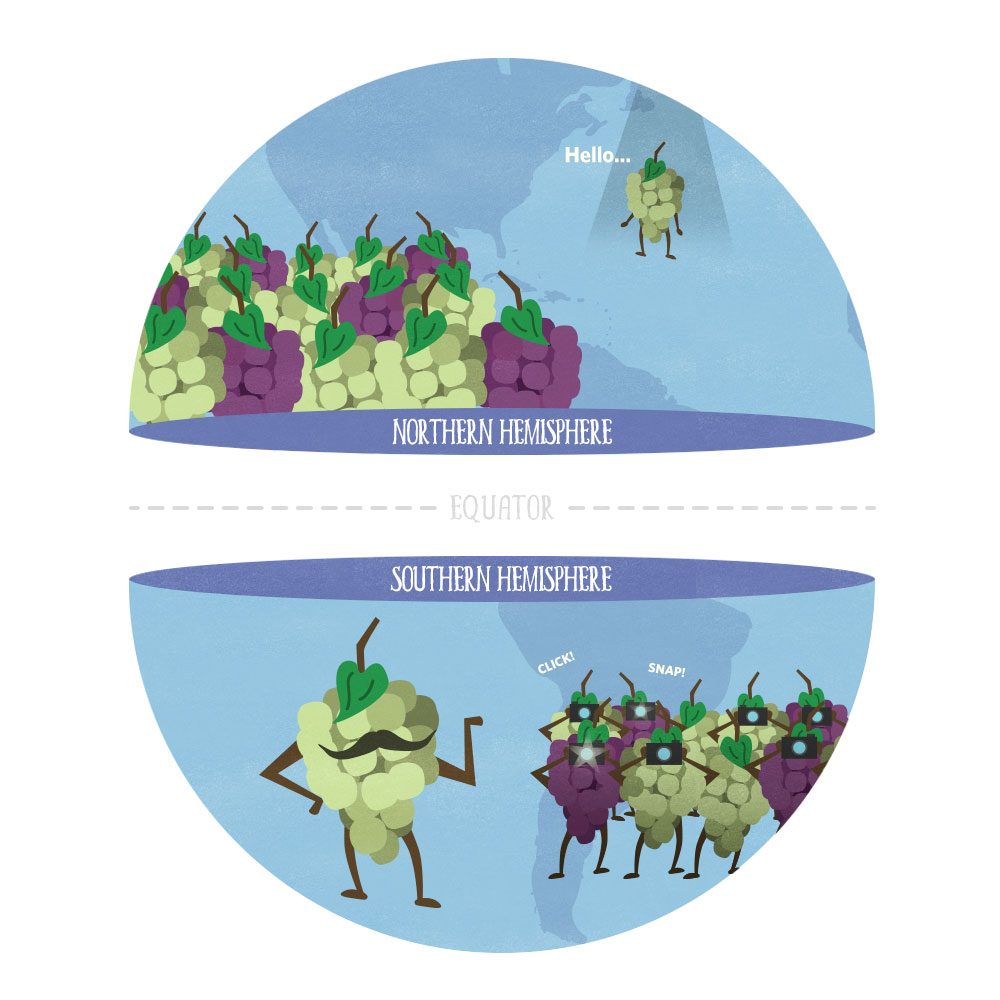 [Speaker Notes: https://www.vivino.com/wine-news/northern-vs-southern-hemisphere-wines]
Northern Hemisphere
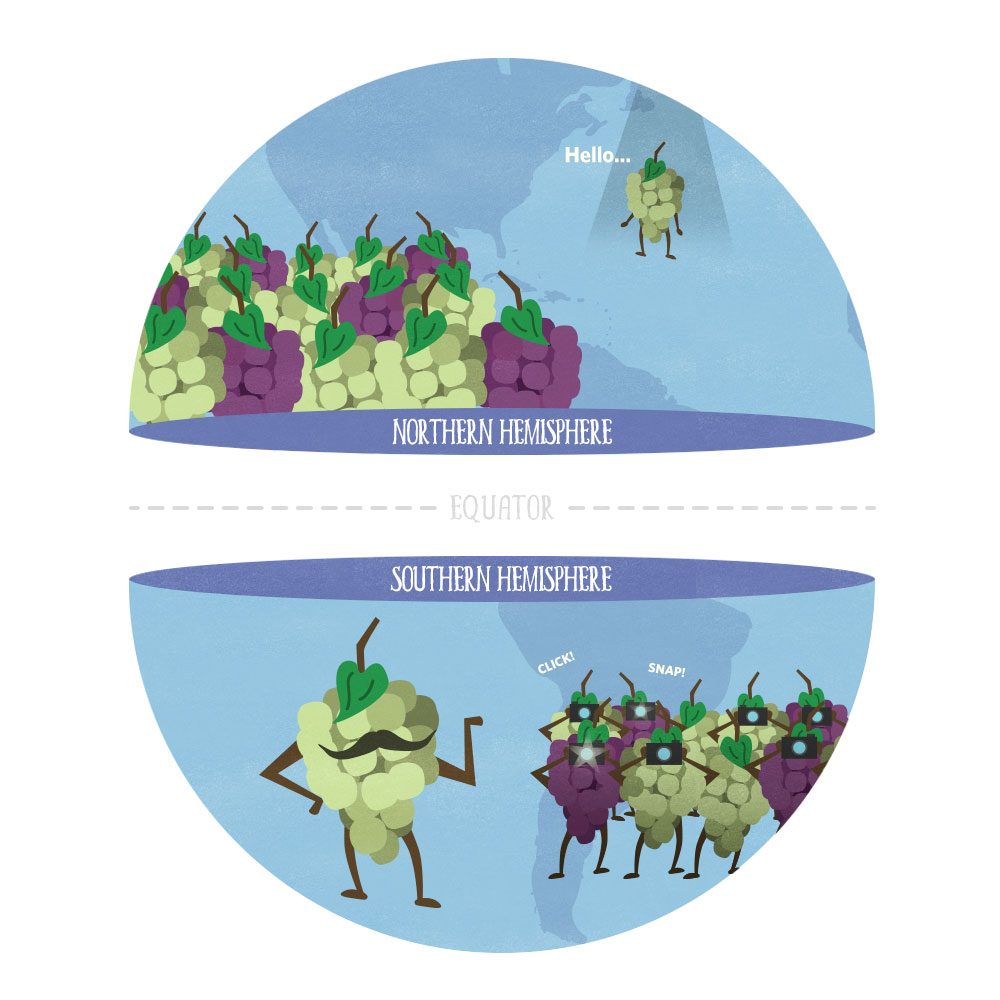 Equator 
Southern Hemisphere
[Speaker Notes: https://www.vivino.com/wine-news/northern-vs-southern-hemisphere-wines]
Northern Hemisphere / Southern Hemisphere
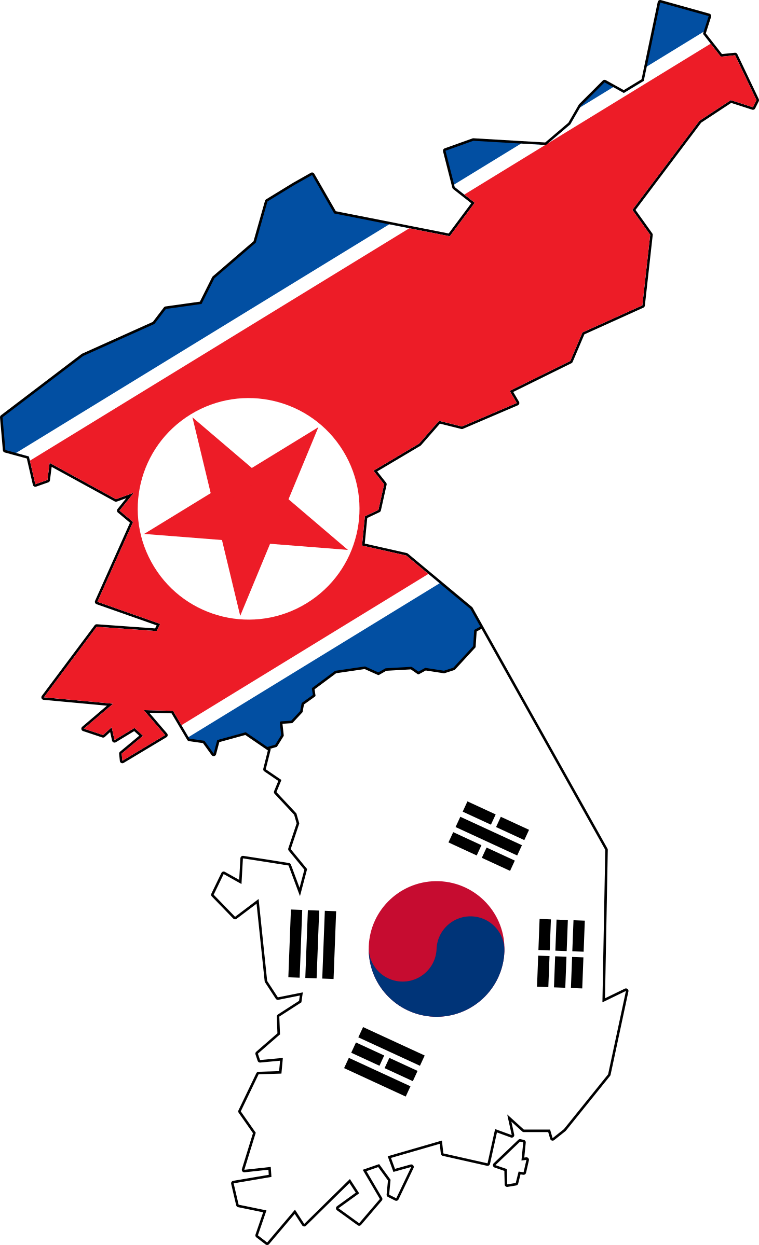 [Speaker Notes: http://www.globalresearch.ca/u-s-south-korea-war-games-practice-collapsing-north-korean-leadership/5542695]
Northern Hemisphere / Southern Hemisphere
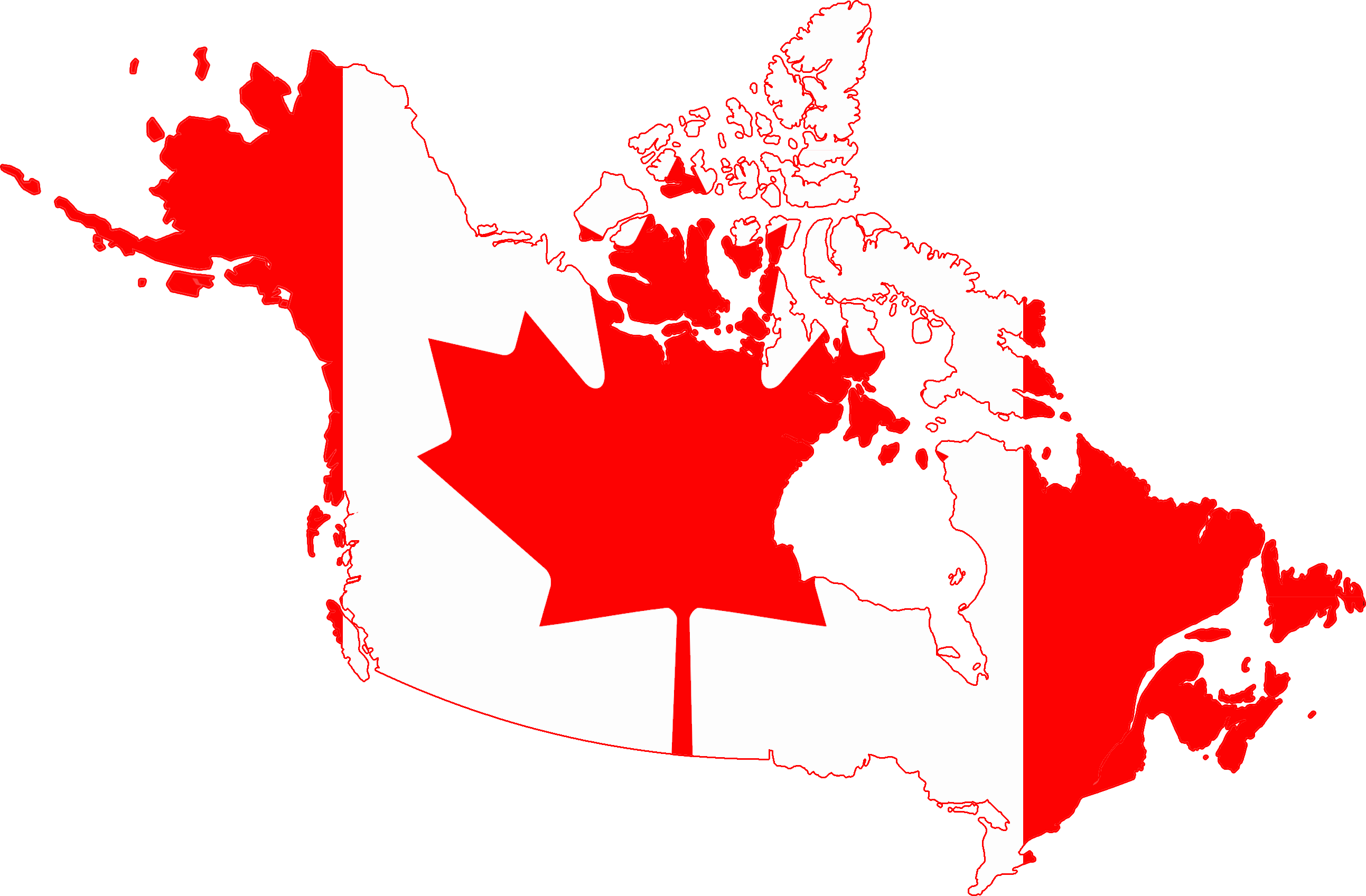 [Speaker Notes: http://www.zoueinconsulting.com/index.php/en-ca/about-canada/canada-in-brief]
Northern Hemisphere / Southern Hemisphere
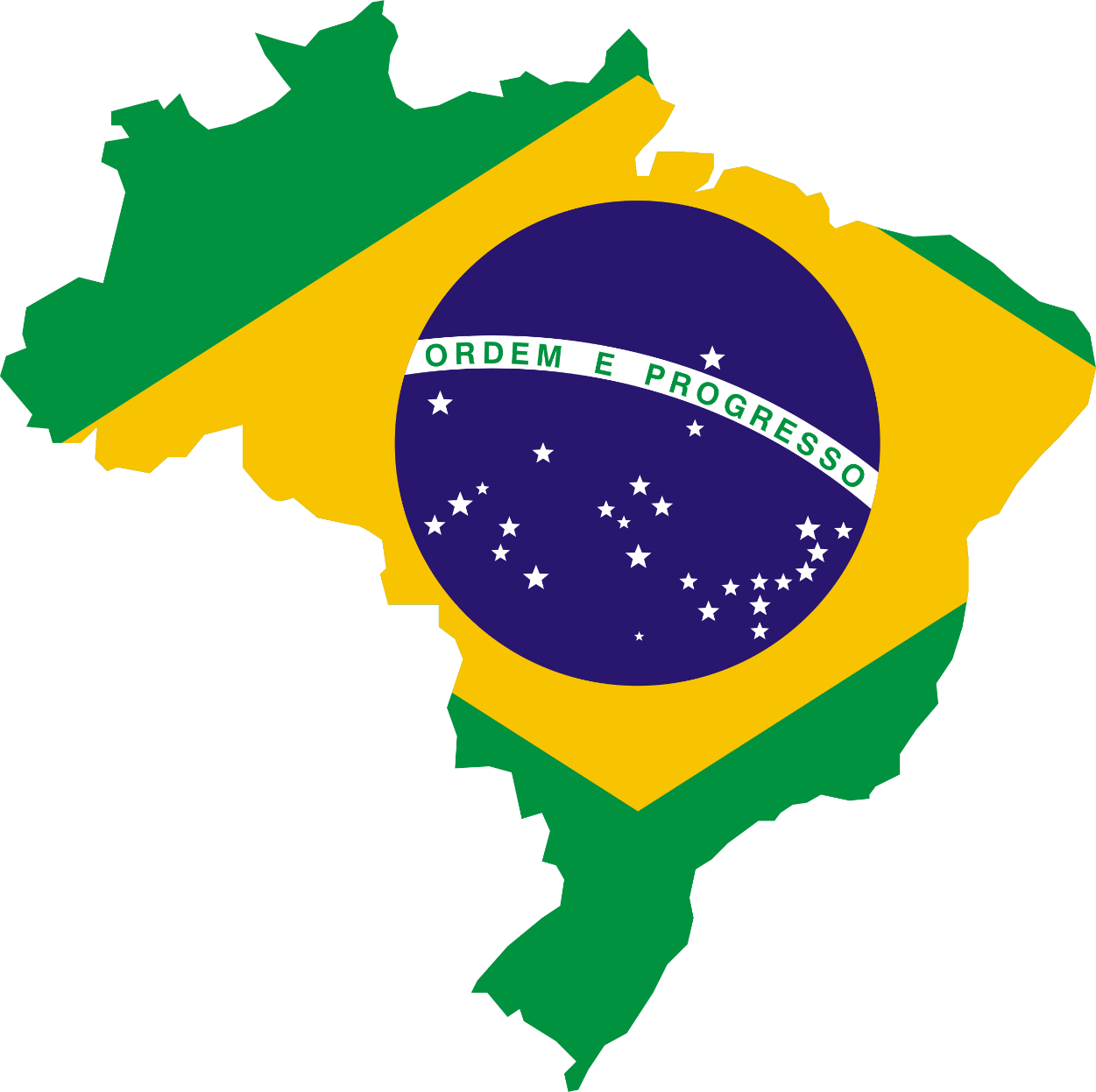 [Speaker Notes: http://www.huffingtonpost.com/fred-redmond/in-brazil-do-black-lives_b_10098384.html]
Northern Hemisphere / Southern Hemisphere
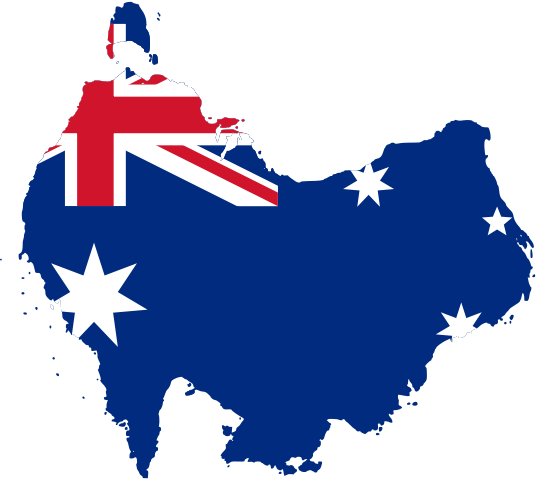 [Speaker Notes: https://commons.wikimedia.org/wiki/File:Australia_flag-map_South_at_top.svg]
Northern Hemisphere / Southern Hemisphere
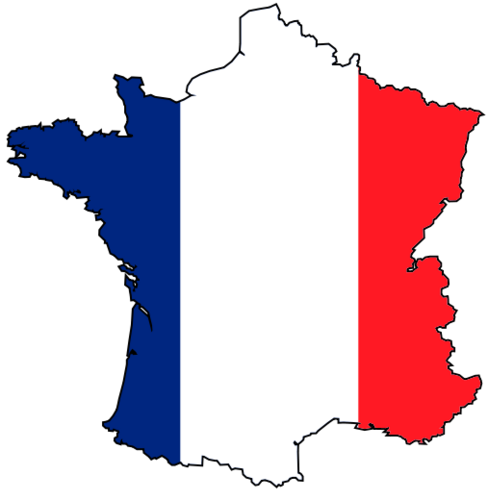 [Speaker Notes: https://twitter.com/france]
Northern Hemisphere / Southern Hemisphere
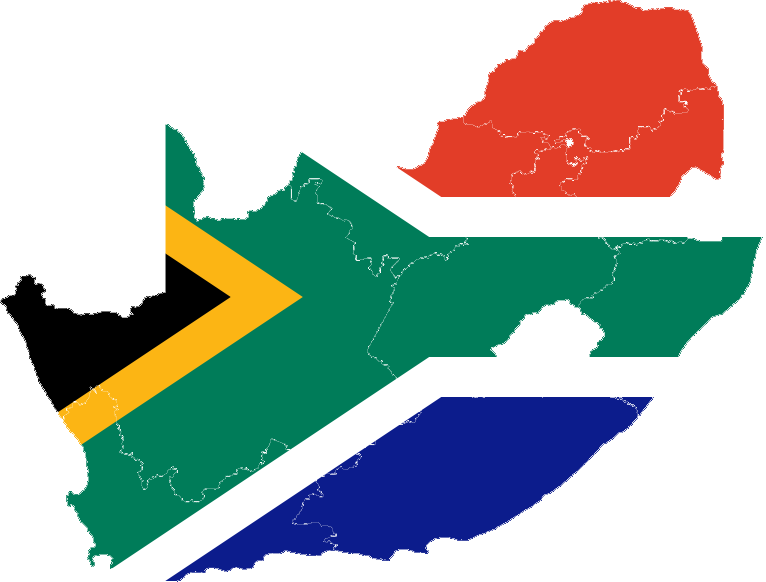 [Speaker Notes: http://www.sasportstours.co.za/international-inbound-tours]
Northern Hemisphere / Southern Hemisphere
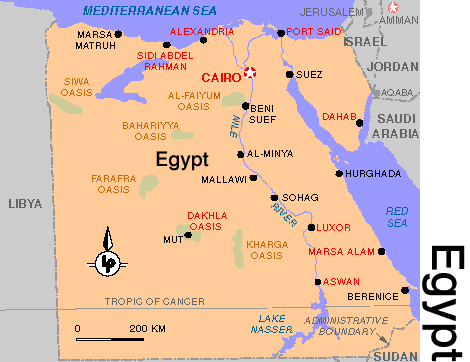 [Speaker Notes: http://ghaly.union.edu/Egypt/index.htm]
Northern Hemisphere / Southern Hemisphere
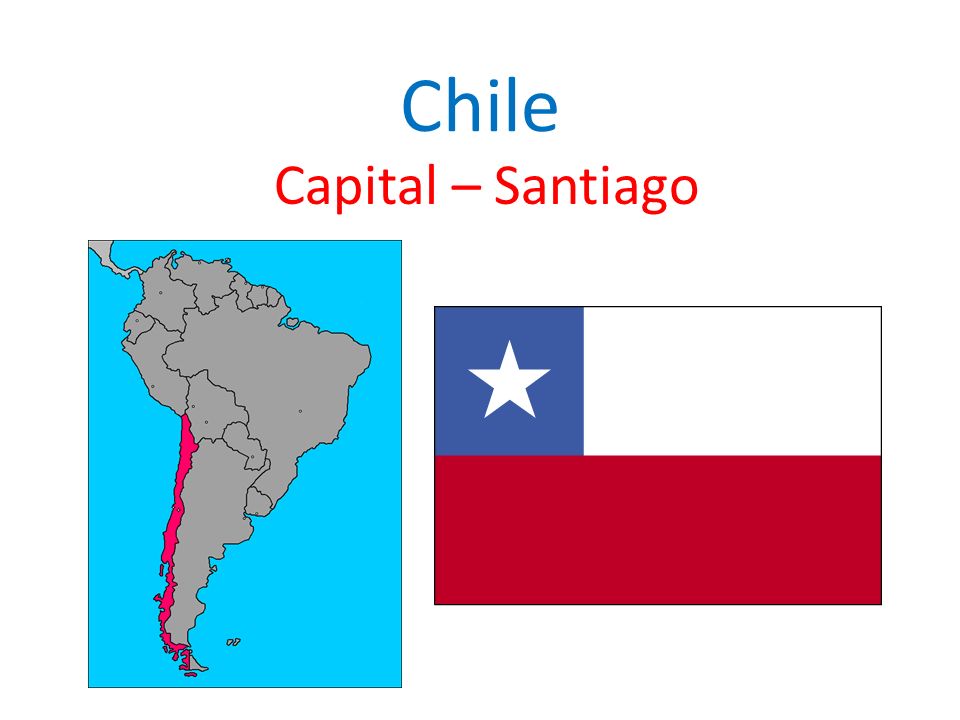 [Speaker Notes: http://slideplayer.com/slide/8246620/]
When it’s winter in South Korea, it’s summer in Australia.
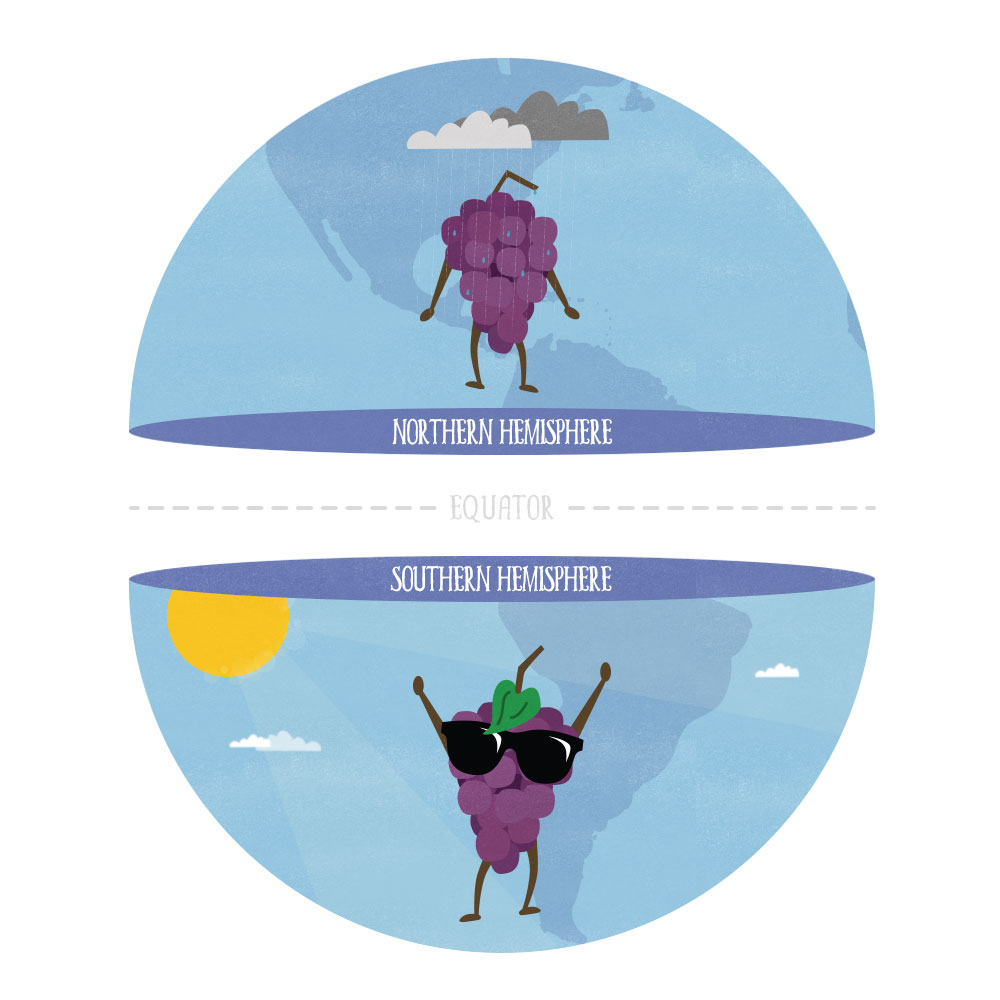 [Speaker Notes: https://www.vivino.com/wine-news/northern-vs-southern-hemisphere-wines]
Tilt
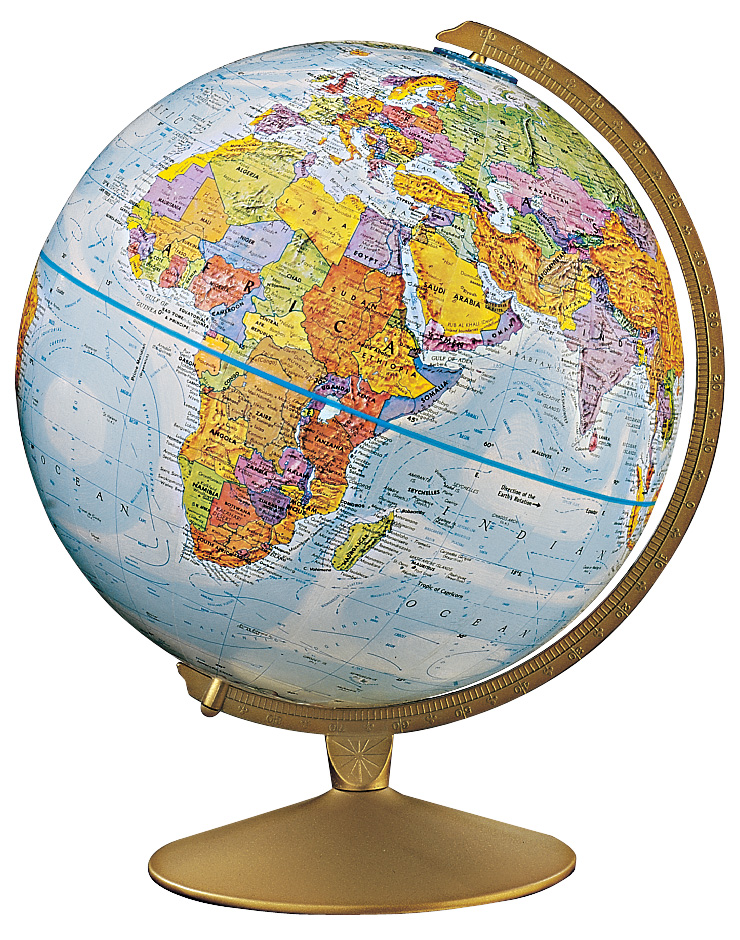 Not exactly up and down.
[Speaker Notes: http://blog.pad-group.com/Padgroup/studentpad]
Bill Nye
Answer the questions











https://www.youtube.com/watch?v=KUU7IyfR34o
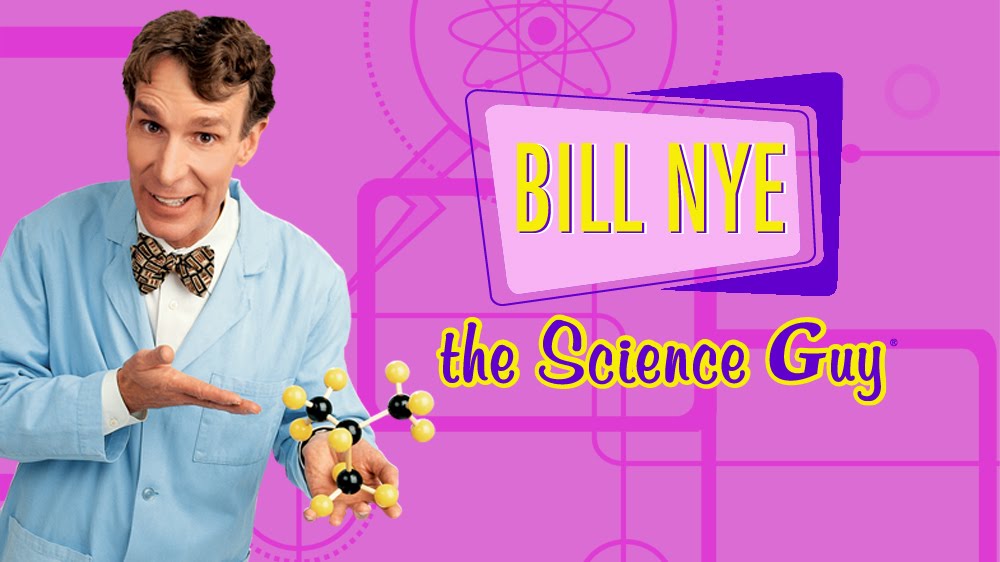 [Speaker Notes: https://play.google.com/store/tv/show/Bill_Nye_the_Science_Guy?id=UOKvjpLvdpU]
Why do we have seasons?
The earth is tilted
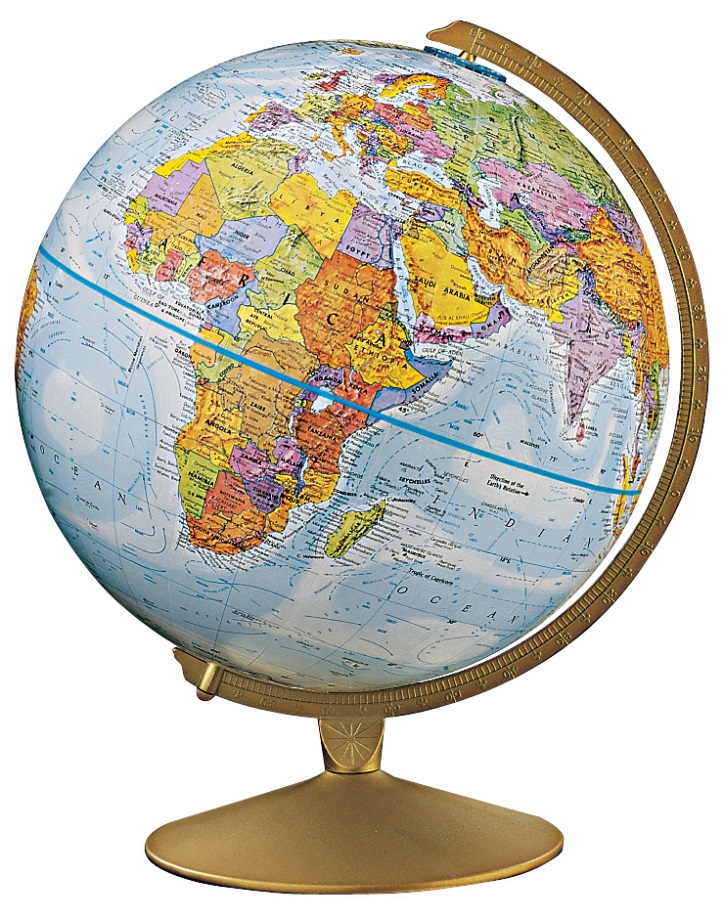 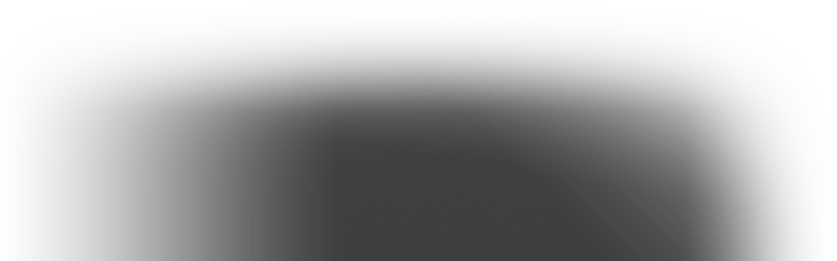 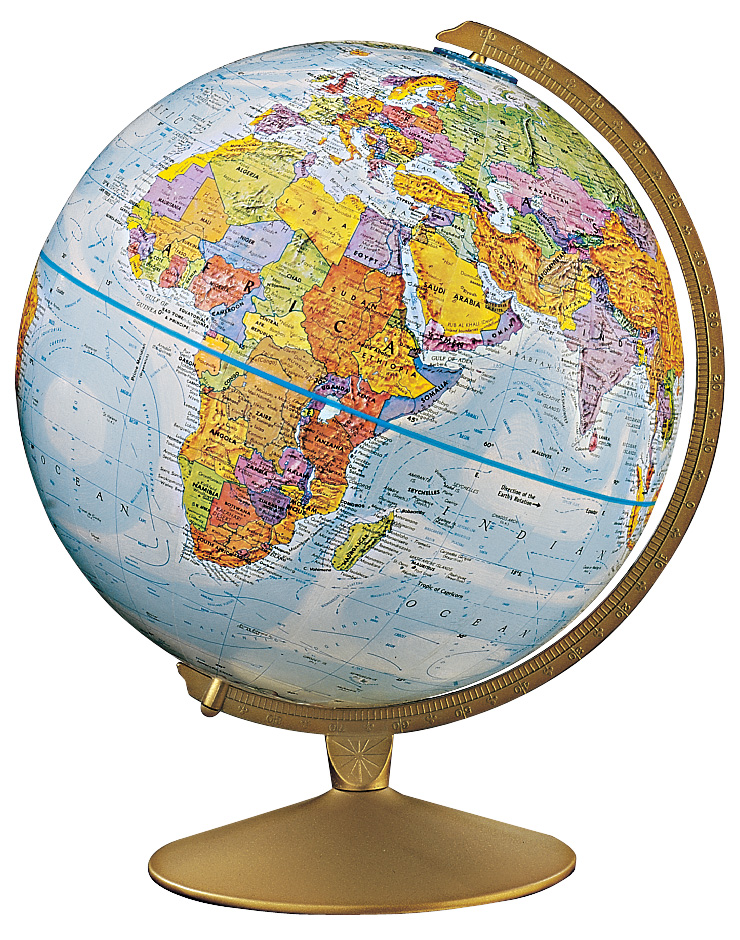 Daytime / Nighttime
Daytime / Nighttime
[Speaker Notes: http://blog.pad-group.com/Padgroup/studentpad
http://www.cypresslakesfla.com/wp-content/uploads/sites/3/revslider/bear_about/]
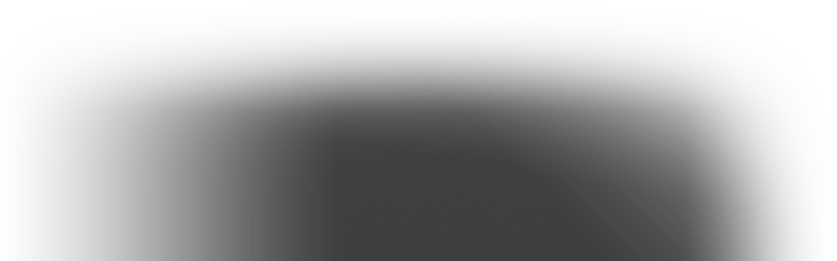 Summer / Winter
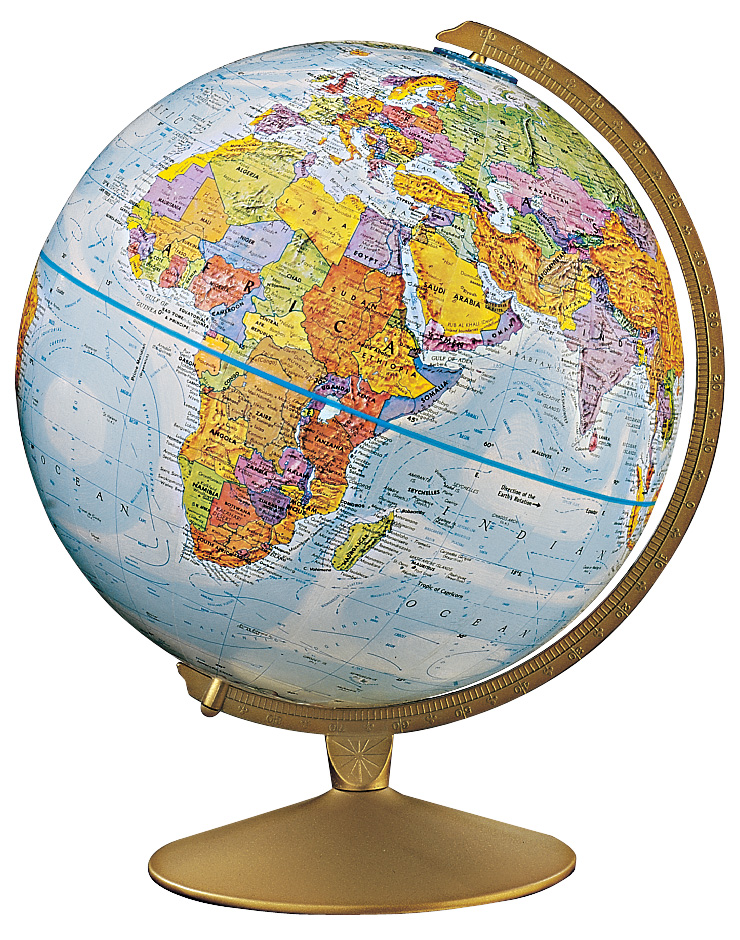 Summer / Winter
[Speaker Notes: http://blog.pad-group.com/Padgroup/studentpad
http://www.cypresslakesfla.com/wp-content/uploads/sites/3/revslider/bear_about/]
Where are the coldest places on earth?
North and South Pole
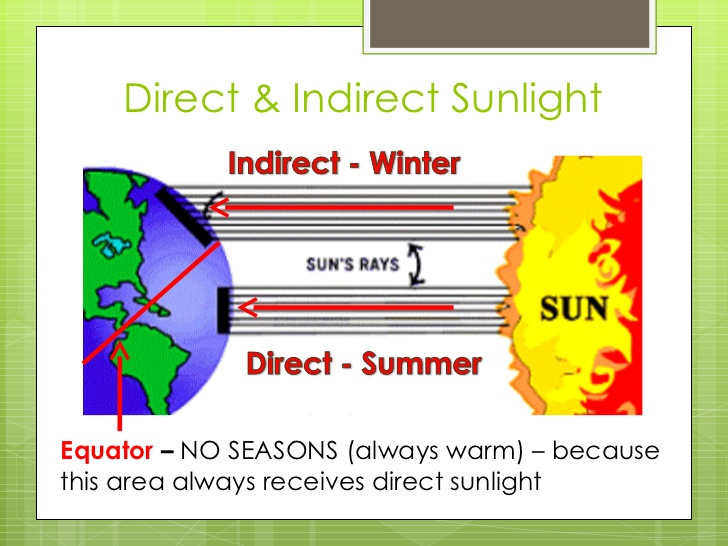 [Speaker Notes: http://www.slideshare.net/kmacdevitt/seasons-10676010]
Where are the warmest places on earth?
Near the equator
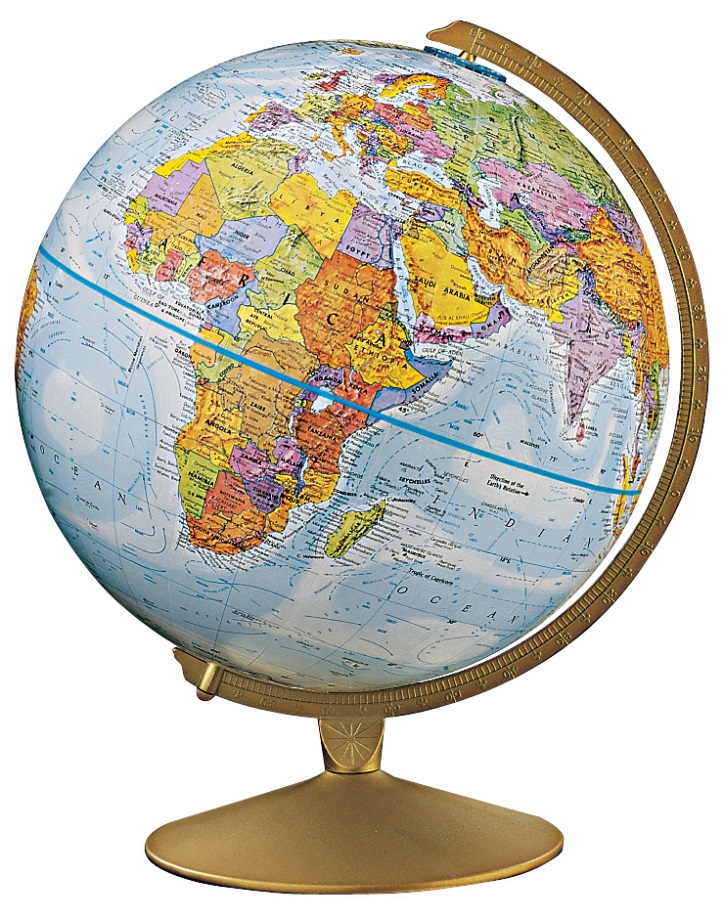 Find the Country
http://world-geography-games.com/countries_continents.html